1
2
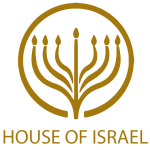 Todays Teaching
Understanding Grace
Part 1
www.ArthurBaileyMinistries.com
3
Please Subscribe for updates on our Website. 
Watch us on YouTube. 
Follow us on Facebook and the other Social Media networks. 
Please Like and Share our videos and posts.
www.ArthurBaileyMinistries.com
4
At the end of today’s Teaching, you will be able to 1. Ask Questions 2. Receive Prayer3. Give your Tithes and Offerings
www.ArthurBaileyMinistries.com
5
The Vision of House of Israel is to be: 1. A Worshipping People (John 4:23-24)2. An Evangelistic Community(Acts 2:42-47)
www.ArthurBaileyMinistries.com
6
3. A Discipleship Center(Matthew 28:19)4. An Equipping Network (Ephesians 4:12)5. And a Worldwide Witness for Yeshua The Messiah 
(Acts 1:8)
www.ArthurBaileyMinistries.com
7
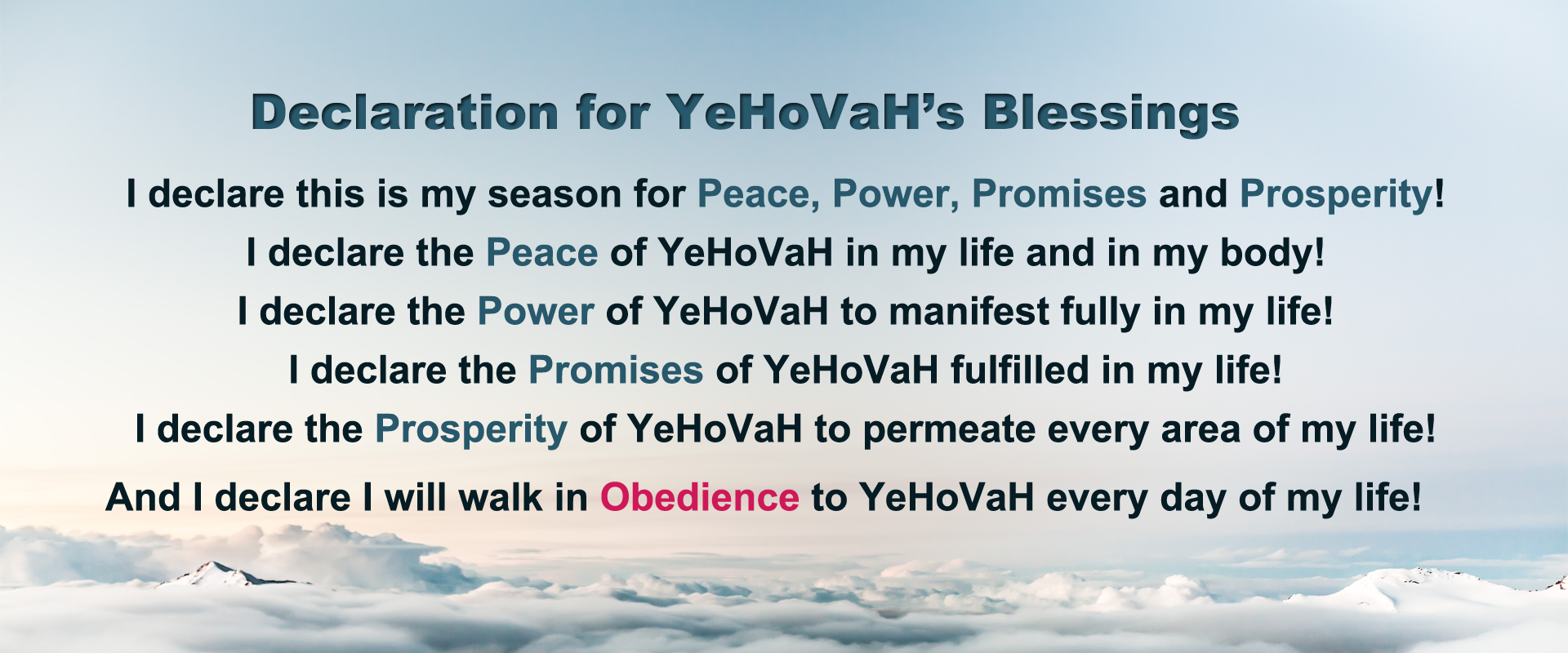 www.ArthurBaileyMinistries.com
8
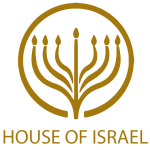 Prayer
www.ArthurBaileyMinistries.com
9
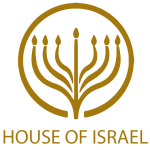 Todays Teaching
Understanding Grace
Part 1
www.ArthurBaileyMinistries.com
10
Jn 1:14 And the Word was made flesh, and dwelt among us, (and we beheld his glory, the glory as of the only begotten of the Father,) full of grace and truth. Jn 1:15 John bare witness of him, and cried, saying, This was he of whom I spake, He that cometh after me is preferred before me: for he was before me.
www.ArthurBaileyMinistries.com
11
Jn 1:16 And of his fulness have all we received, and grace for grace. 
Jn 1:17 For the law was given by Moses, but grace and truth came by Jesus Christ.
www.ArthurBaileyMinistries.com
12
Eph 2:8 For by grace are ye saved through faith; and that not of yourselves: it is the gift of God: Eph 2:9 Not of works, lest any man should boast. Eph 2:10 For we are his workmanship, created in Christ Jesus unto good works, which God hath before ordained that we should walk in them.
www.ArthurBaileyMinistries.com
13
In this Teaching I will: 
Define Grace in the Old and New Testaments
Share interesting facts about Grace
Show Grace was in operation in the beginning.
Show how Yeshua is the fullness of YeHoVaH’s Grace manifested.
www.ArthurBaileyMinistries.com
14
I will answer the following Questions: 

Did Yeshua fulfill the Law and the Prophets?
What does it mean to be under Grace?
Does Grace do away with the Law?
Does Grace alone save?
www.ArthurBaileyMinistries.com
15
Define Grace in the Old and New Testaments
 
Grace used in the Biblical context is truly a beautiful gift from YeHoVaH.

Defining grace is illusive because of the many usages of the term.
www.ArthurBaileyMinistries.com
16
Grace defined in Hebrew

Grace – 02580 Chen
Meaning:  1) favour, grace, charm 1a) favour, grace, elegance 1b) favour, acceptance 
Usage:  AV - grace 38, favour 26, gracious 2, pleasant 1, precious 1, wellfavoured + 02896 1; 69
www.ArthurBaileyMinistries.com
17
Hebrew word chanan/chen as charis, and the King James Version likewise often translates this as “grace” or “favor” or “mercy.” —Holman Bible Dictionary
www.ArthurBaileyMinistries.com
18
Greek word Charis
Grace 5485 χάρις charis {khar'-ece} 
Meaning:  1) grace 1a) that which affords joy, pleasure, delight, sweetness, charm, loveliness: grace of speech 2) good will, loving-kindness, favour Usage:  AV - grace 130, favour 6, thanks 4, thank 4, thank + 2192 3, pleasure 2, misc 7; 156
www.ArthurBaileyMinistries.com
19
The way the word or the term Grace has been used by those in Christian circles have given Grace a bad name amongst Messianic and Hebrew Roots believers.
www.ArthurBaileyMinistries.com
20
Christians sail in the ocean of Grace and Messianics and Hebrew Roots believers avoid using the word Grace and will not dip a toe in Grace because of how the term Grace has been perverted by Christians.
www.ArthurBaileyMinistries.com
21
Many have used the Doctrine of Grace as a license to sin.
www.ArthurBaileyMinistries.com
22
For there are certain men crept in unawares, who were before of old ordained to this condemnation, ungodly men, turning the grace of our God into lasciviousness, and denying the only Lord God, and our Lord Jesus Christ. (Jud 1:4 KJV)
www.ArthurBaileyMinistries.com
23
Interesting facts about Grace and The Gospels
Yeshua never mentions the word Grace in the Gospels or in the prophetic Book of Revelation.
www.ArthurBaileyMinistries.com
24
Matthew nor Mark has the word Grace written in their Gospels.
www.ArthurBaileyMinistries.com
25
Luke mentions Grace one time 

Lk 2:40 And the child grew, and waxed strong in spirit, filled with wisdom: and the grace of God was upon him.
www.ArthurBaileyMinistries.com
26
John’s Gospel mentions Grace three times, all in Chapter 1 in verses 14, 16, and 17.
www.ArthurBaileyMinistries.com
27
Jn 1:14 And the Word was made flesh, and dwelt among us, (and we beheld his glory, the glory as of the only begotten of the Father,) full of grace and truth.
www.ArthurBaileyMinistries.com
28
Jn 1:16 And of his fulness have all we received, and grace for grace. 
Jn 1:17 For the law was given by Moses, but grace and truth came by Jesus Christ.
www.ArthurBaileyMinistries.com
29
In total, John’s Gospel mentions the word Grace three times;
never in the context of salvation.
www.ArthurBaileyMinistries.com
30
The prophetic end time Book of Revelation mentions Grace twice; in Revelation 1:4 and Revelation 22:21,
but 
never in the context of salvation.
www.ArthurBaileyMinistries.com
31
Rev 1:4 John to the seven churches which are in Asia: Grace be unto you, and peace, from him which is, and which was, and which is to come; and from the seven Spirits which are before his throne;
www.ArthurBaileyMinistries.com
32
Rev 22:21 The grace of our Lord Jesus Christ be with you all. Amen.
www.ArthurBaileyMinistries.com
33
Other words for Grace in the Gospels:
Gracious, favour.
www.ArthurBaileyMinistries.com
34
Show Grace was in operation in the beginning

Instructions, sin, punishment, and Grace
www.ArthurBaileyMinistries.com
35
Ge 2:16 And the LORD God commanded the man, saying, Of every tree of the garden thou mayest freely eat: 
Ge 2:17 But of the tree of the knowledge of good and evil, thou shalt not eat of it: for in the day that thou eatest thereof thou shalt surely die.
www.ArthurBaileyMinistries.com
36
Ge 3:21 Unto Adam also and to his wife did the LORD God make coats of skins, and clothed them.
www.ArthurBaileyMinistries.com
37
Yeshua, the fullness of 
YeHoVaH’s Grace

The death, burial, resurrection, ascension, return, and reign of Yeshua, is the full manifestation of YeHoVaH’s Grace.
www.ArthurBaileyMinistries.com
38
Jn 3:16 For God so loved the world, that he gave his only begotten Son, that whosoever believeth in him should not perish, but have everlasting life. Jn 3:17 For God sent not his Son into the world to condemn the world; but that the world through him might be saved.
www.ArthurBaileyMinistries.com
39
Jn 3:18 He that believeth on him is not condemned: but he that believeth not is condemned already, because he hath not believed in the name of the only begotten Son of God.
www.ArthurBaileyMinistries.com
40
Neither Faith nor Grace makes the Law void.

Faith does not make the Law void. Faith actually establishes the Law.
www.ArthurBaileyMinistries.com
41
Ro 3:31 Do we then make void the law through faith? God forbid: yea, we establish the law.
www.ArthurBaileyMinistries.com
42
Answer the following Questions:

Did Yeshua fulfill the Law and the Prophets?
www.ArthurBaileyMinistries.com
43
Did Yeshua come to destroy or to fulfill the Law or the Prophets?
www.ArthurBaileyMinistries.com
44
Mt 5:17 Think not that I am come to destroy the law, or the prophets: I am not come to destroy, but to fulfil.  (Pleroo)
Mt 5:18 For verily I say unto you, Till heaven and earth pass, one jot or one tittle shall in no wise pass from the law, till all be fulfilled. (Genomia)
www.ArthurBaileyMinistries.com
45
Mt 5:19 Whosoever therefore shall break one of these least commandments, and shall teach men so, he shall be called the least in the kingdom of heaven: but whosoever shall do and teach them, the same shall be called great in the kingdom of heaven.
www.ArthurBaileyMinistries.com
46
Did Yeshua fulfill the Law or the Prophets?

What part of the Law or the Prophets?

Everything the Law and Prophets said about Him?
www.ArthurBaileyMinistries.com
47
Did Yeshua fulfill the Law or the Prophets? 
Yes and No. Yeshua fulfilled certain Scripture but not all for much is yet to be fulfilled.
www.ArthurBaileyMinistries.com
48
Lk 24:44 And he said unto them, These are the words which I spake unto you, while I was yet with you, that all things must be fulfilled, which were written in the law of Moses, and in the prophets, and in the psalms, concerning me.
www.ArthurBaileyMinistries.com
49
Have all things prophesied been fulfilled? 
No
www.ArthurBaileyMinistries.com
50
Judgement
New Jerusalem must come
Yeshua must return and reign as King
All flesh must go up to worship in New Jerusalem for the Feast of Tabernacles
www.ArthurBaileyMinistries.com
51
Yeshua was/is The Prophet, Savior, Messiah and King.Yeshua has not yet fulfilled all that the Law and the Prophets said about Him. However, He did fulfill many of the things that the Law and the Prophets said about Him throughout the Gospels and Acts of the Apostles.
www.ArthurBaileyMinistries.com
52
As Prophet, Yeshua gave the Book of Revelation and prophesied things that were to come in future events.
www.ArthurBaileyMinistries.com
53
As King, His Kingdom will be established when He returns. 

As of now, His Kingdom is within us.
www.ArthurBaileyMinistries.com
54
There were past things that were accomplished; there are current things that are being accomplished; and there are future things that shall be accomplished.
www.ArthurBaileyMinistries.com
55
What does it mean to be under Grace?
The two you(s)
The carnal man (the old man)
The spirit man (the new man)
www.ArthurBaileyMinistries.com
56
Ro 6:1 What shall we say then? Shall we continue in sin, that grace may abound? 
Ro 6:2 God forbid. How shall we, that are dead to sin, live any longer therein? 
Ro 6:3 Know ye not, that so many of us as were baptized into Jesus Christ were baptized into his death?
www.ArthurBaileyMinistries.com
57
Ro 6:4 Therefore we are buried with him by baptism into death: that like as Christ was raised up from the dead by the glory of the Father, even so we also should walk in newness of life. Ro 6:5 For if we have been planted together in the likeness of his death, we shall be also in the likeness of his resurrection:
www.ArthurBaileyMinistries.com
58
Ro 6:6 Knowing this, that our old man is crucified with him, that the body of sin might be destroyed, that henceforth we should not serve sin. 
Ro 6:7 For he that is dead is freed from sin.
www.ArthurBaileyMinistries.com
59
Ro 6:8 Now if we be dead with Christ, we believe that we shall also live with him: 
Ro 6:9 Knowing that Christ being raised from the dead dieth no more; death hath no more dominion over him. 
Ro 6:10 For in that he died, he died unto sin once: but in that he liveth, he liveth unto God.
www.ArthurBaileyMinistries.com
60
Ro 6:11 Likewise reckon ye also yourselves to be dead indeed unto sin, but alive unto God through Jesus Christ our Lord. 
Ro 6:12 Let not sin therefore reign in your mortal body, that ye should obey it in the lusts thereof.
www.ArthurBaileyMinistries.com
61
Ro 6:13 Neither yield ye your members as instruments of unrighteousness unto sin: but yield yourselves unto God, as those that are alive from the dead, and your members as instruments of righteousness unto God. Ro 6:14 For sin shall not have dominion over you: for ye are not under the law, but under grace.
www.ArthurBaileyMinistries.com
62
Ro 8:6 For to be carnally minded is death; but to be spiritually minded is life and peace. 
Ro 8:7 Because the carnal mind is enmity against God: for it is not subject to the law of God, neither indeed can be.
www.ArthurBaileyMinistries.com
63
Ro 8:8 So then they that are in the flesh cannot please God. 
Ro 8:9 But ye are not in the flesh, but in the Spirit, if so be that the Spirit of God dwell in you. Now if any man have not the Spirit of Christ, he is none of his. 
Ro 8:10 And if Christ be in you, the body is dead because of sin; but the Spirit is life because of righteousness.
www.ArthurBaileyMinistries.com
64
2Co 5:17 Therefore if any man be in Christ, he is a new creature: old things are passed away; behold, all things are become new. 
2Co 5:18 And all things are of God, who hath reconciled us to himself by Jesus Christ, and hath given to us the ministry of reconciliation;
www.ArthurBaileyMinistries.com
65
2Co 5:19 To wit, that God was in Christ, reconciling the world unto himself, not imputing their trespasses unto them; and hath committed unto us the word of reconciliation. 
2Co 5:20 Now then we are ambassadors for Christ, as though God did beseech you by us: we pray you in Christ's stead, be ye reconciled to God.
www.ArthurBaileyMinistries.com
66
Does Grace do away with the Law?
www.ArthurBaileyMinistries.com
67
Your support is greatly appreciated and needed.
www.ArthurBaileyMinistries.com
68
Encouraging Fee Free Options for Giving 
Tithes, Offerings, and Firstfruits
www.ArthurBaileyMinistries.com
69
Our Preferred 
Donation Methods:
www.ArthurBaileyMinistries.com
70
Cash App – $ABMHOI

Venmo – @Arthur-Bailey-10

Zelle – apostlea@gmail.com
www.ArthurBaileyMinistries.com
71
Canada Registered Charity
www.ArthurBaileyMinistries.com
72
Mail in your support by check or money order.
Our Mailing Address:
P O Box 1182
Fort Mill, SC 29716
www.ArthurBaileyMinistries.com
73
www.ArthurBaileyMinistries.com
74
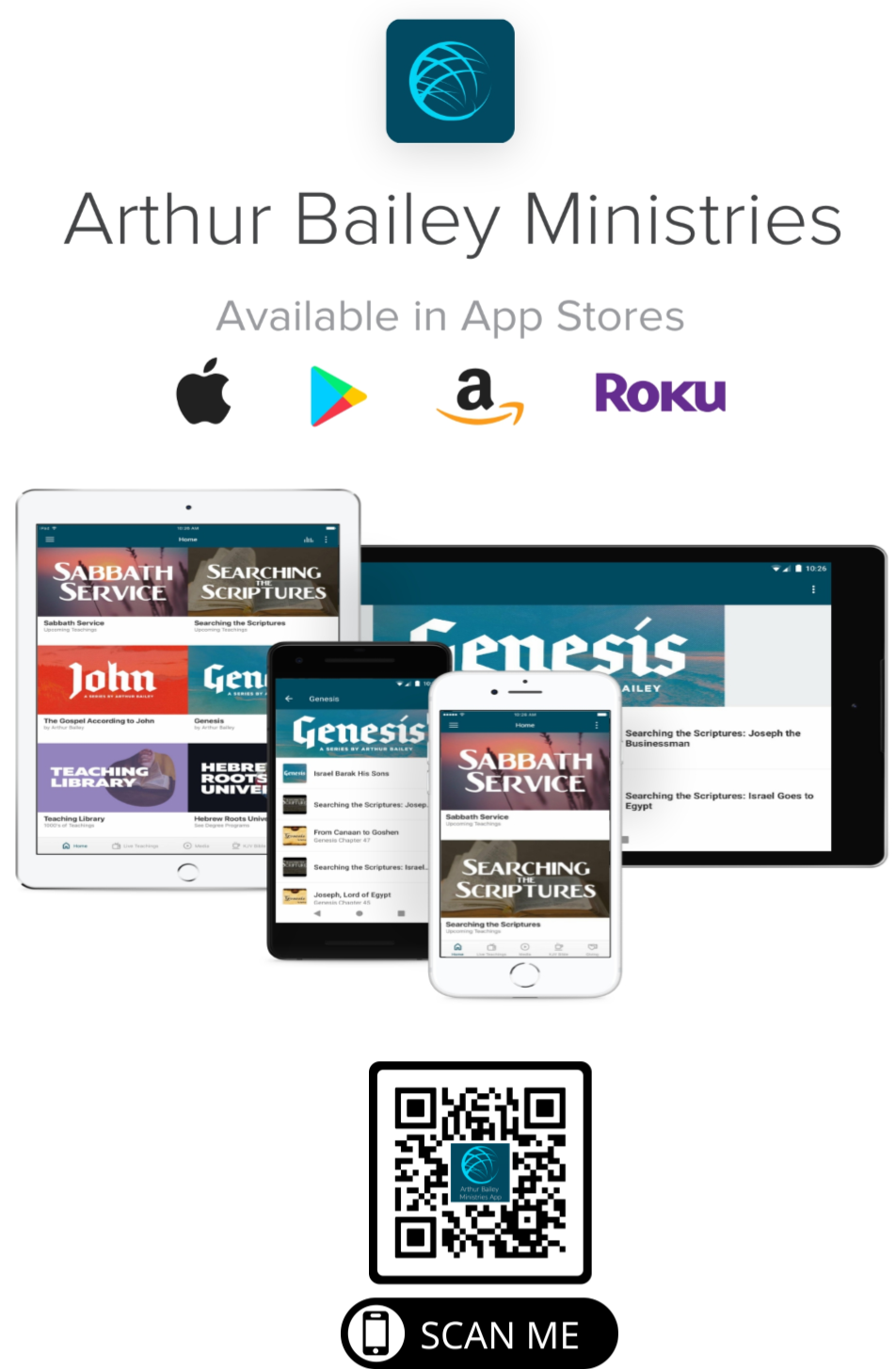 www.ArthurBaileyMinistries.com
75
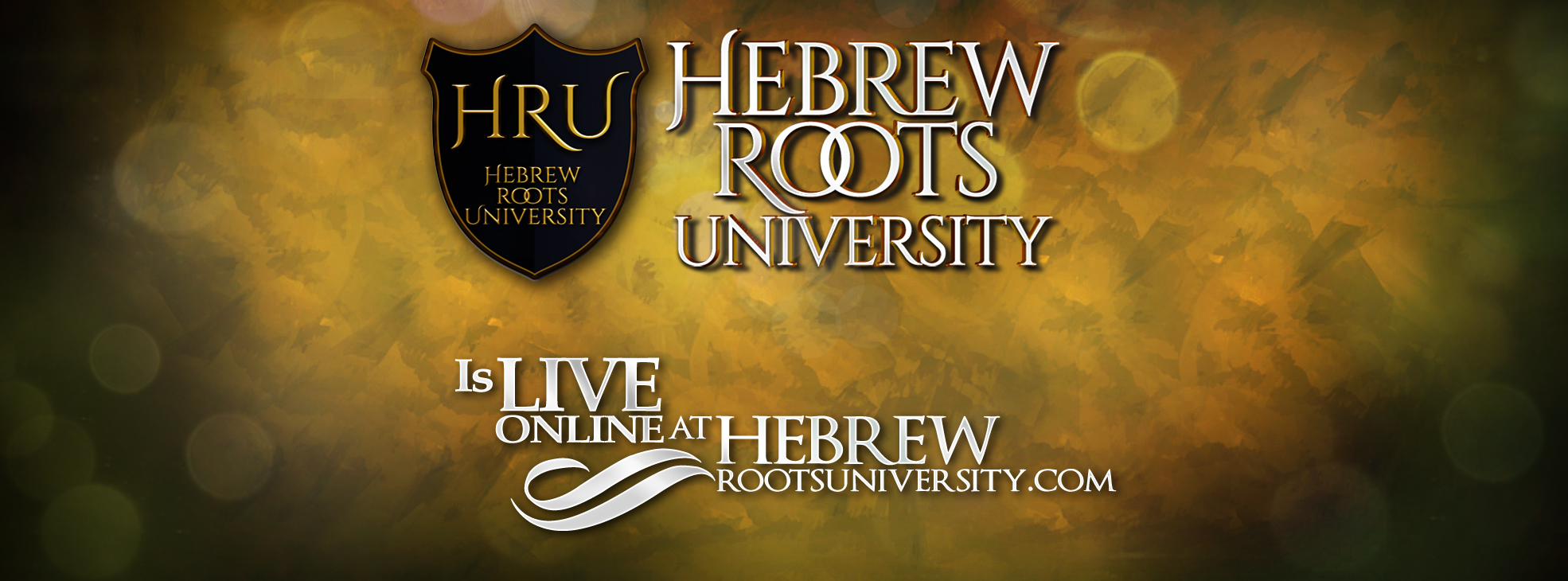 www.ArthurBaileyMinistries.com
76